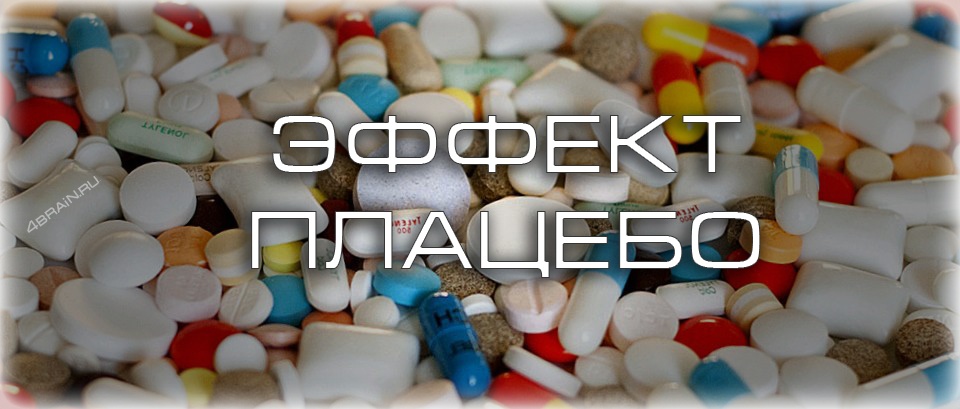 Презентацию составил:
ученик 5 б класса 
Голубков Иван
Научный руководитель:
Педагог – психолог 
Кобзева Ирина Николаевна
Цель
изучить методы плацебо, разобраться во влиянии эффекта на человека.
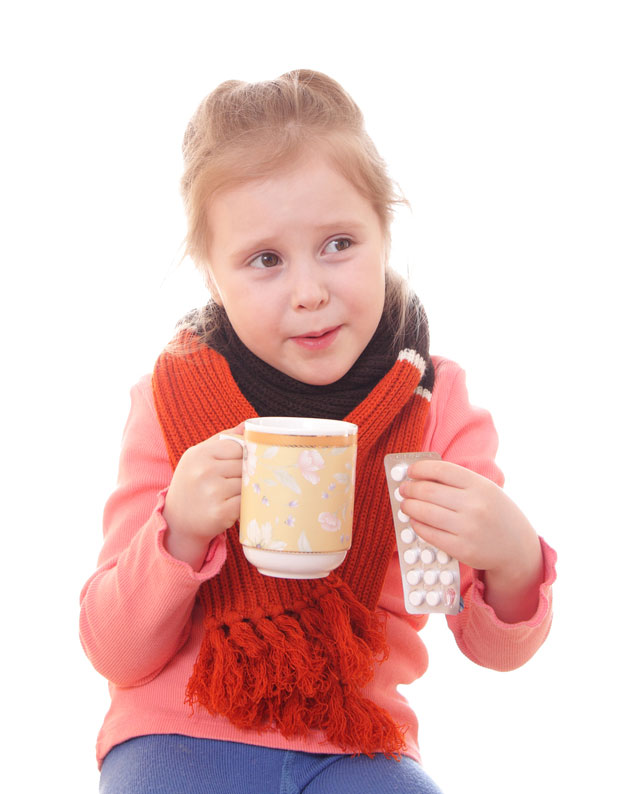 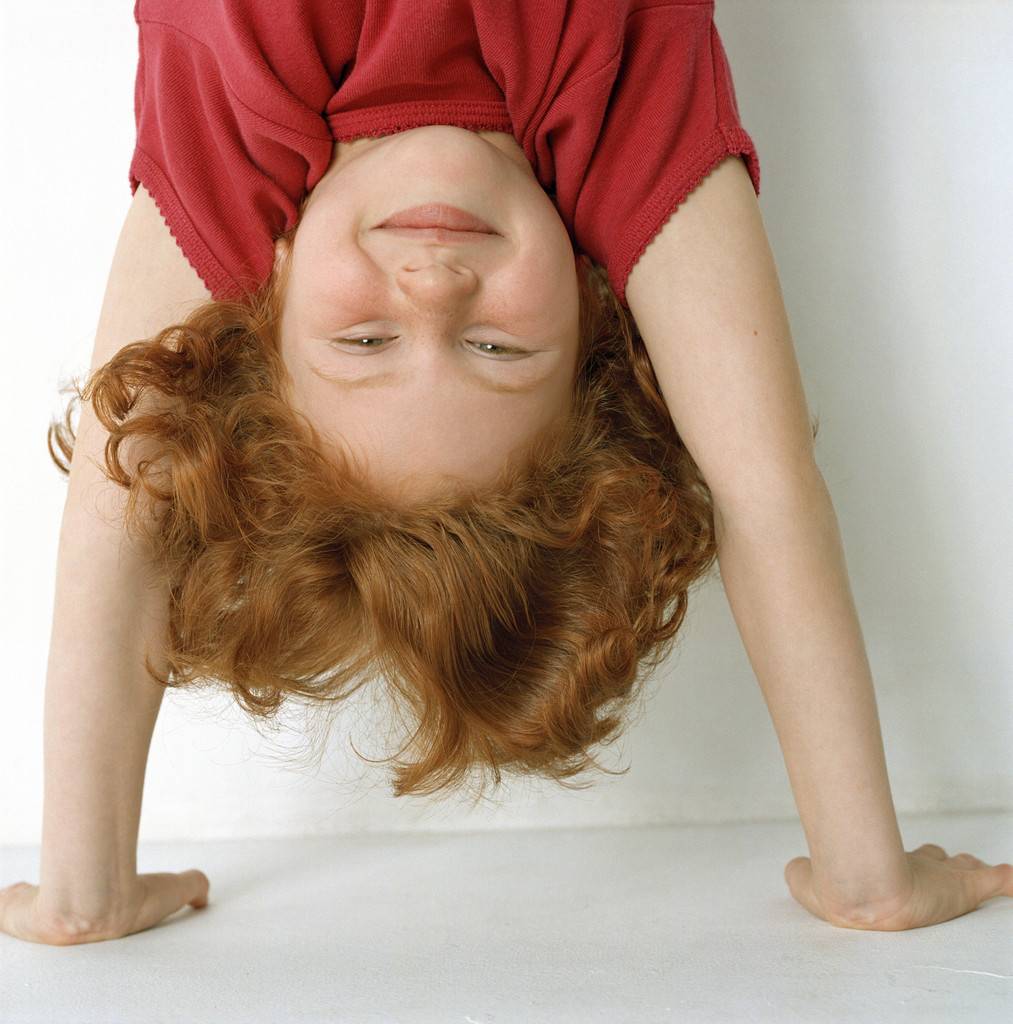 Задачи
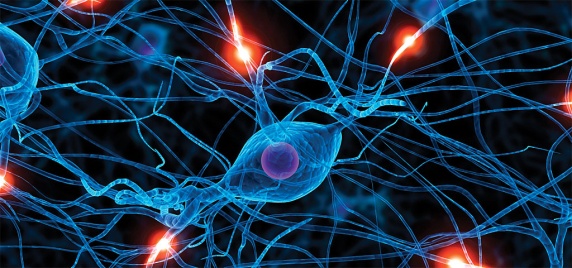 Исследовать и изучить научную литературу посвященную методам плацебо;
Изучить основные понятия, формулировки, сферы применения эффектов внушения и зависимость действия плацебо;
Изучить процессы внушения и исследовать его непосредственное влияние на физическое и психическое состояние человека;
Сделать соответствующие выводы. изучить методы плацебо, разобраться во влиянии эффекта на человека.
Объект исследования - методы
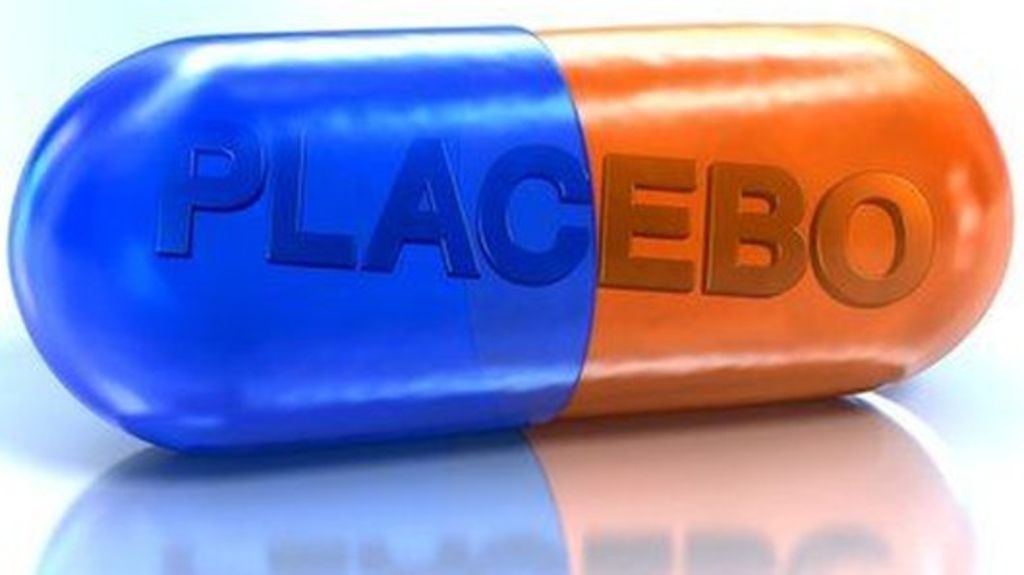 .

. Предмет исследования - влияние эффекта плацебо на человека и необходимость их использования.
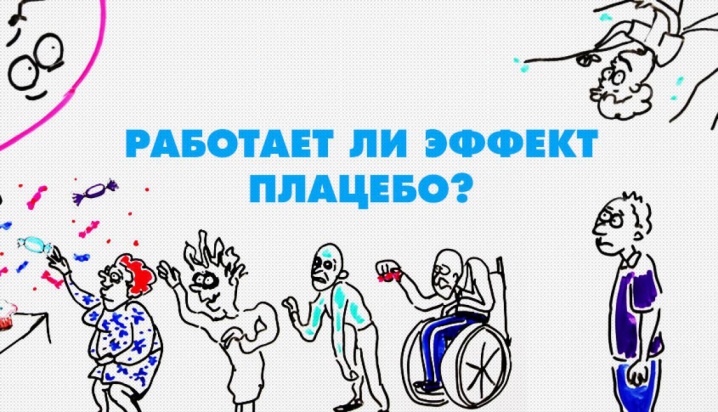 Эффект плацебо
– это  вещество без явных лечебных свойств, используемое в качестве лекарственного средства, лечебный эффект которого связан с верой самого пациента в действенность препарата. 

    Иногда капсулу или таблетку с плацебо называют пустышкой. В качестве вещества для плацебо часто используют лактозу.
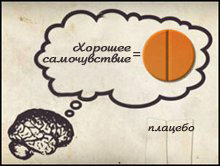 Эффект плацебо
- явление улучшения здоровья человека благодаря тому, что он верит в эффективность некоторого воздействия, в действительности нейтрального.
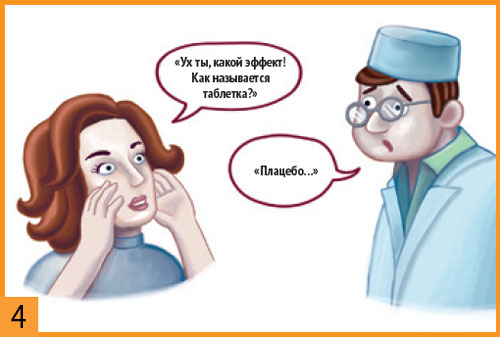 Классификация эффекта плацебо
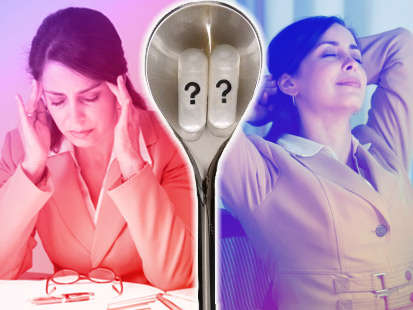 Положительный 
плацебо-эффект

Отрицательный 
плацебо - эффект 

Микст (или смешанный) плацебо-эффект
Механизм эффекта плацебо
САМОВНУШЕНИЕ
Основные факторы способствующие внушению: 
ожидание,                                    
                                       мотивация, 

условные рефлексы,

эндогенный опиат.
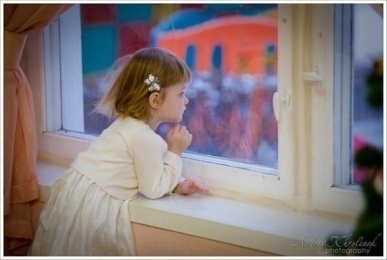 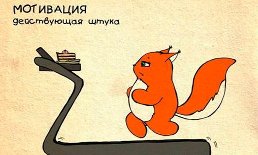 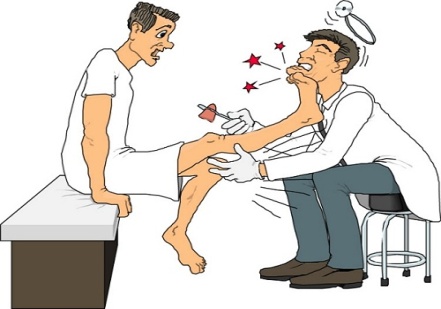 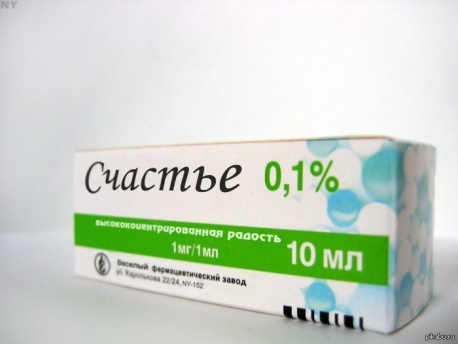 Восприятие плацебо человеком зависит от:
степени доверчивости и 
     внушаемости человека;

уверенности и зрелости врача, его компетентности и профессионализма;

окружающей обстановки.
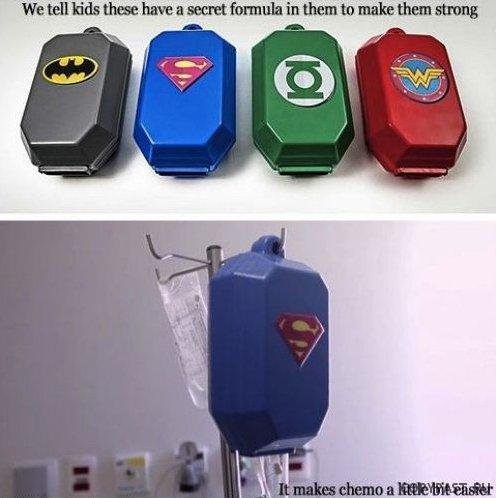 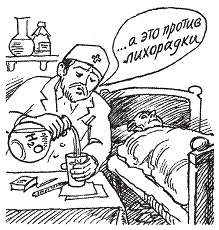 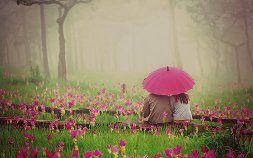 Психологические компоненты фармакотерапии
Репутация лекарства.
Название препарата. 
Текст вкладыша в упаковке. 
Цвет. 
Вкус лекарства. 
Размер лекарственной формы
Цена лекарства
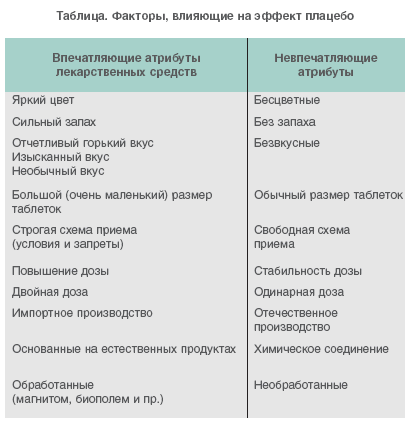 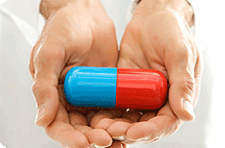 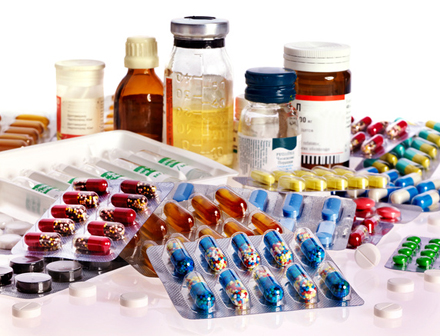 Плацебо в фармакотерапии
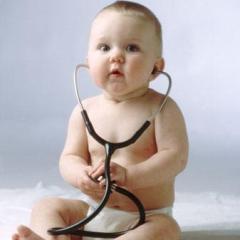 Расстройство сна
Стенокардия
Тревожные состояния
Панические расстройства
Наркотическая зависимость
Алкогольная зависимость
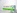 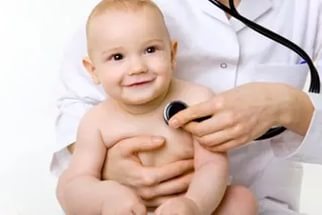 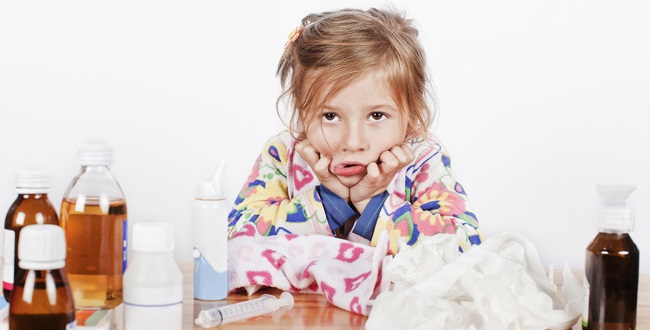 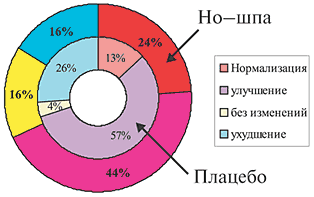 Заключение
Эффект плацебо переводит наши убеждения о лечении непосредственно и порой каким-то удивительным образом в материальную действительность. 
   Он демонстрирует нашу природную способность восстанавливать здоровье. 
Эффект плацебо переводит наши убеждения о лечении непосредственно и порой каким-то удивительным образом в материальную действительность. 
   Он демонстрирует нашу природную способность восстанавливать здоровье. 
Он находится в явном противоречии с идеей о том, что болезнь сосредоточена только в теле.
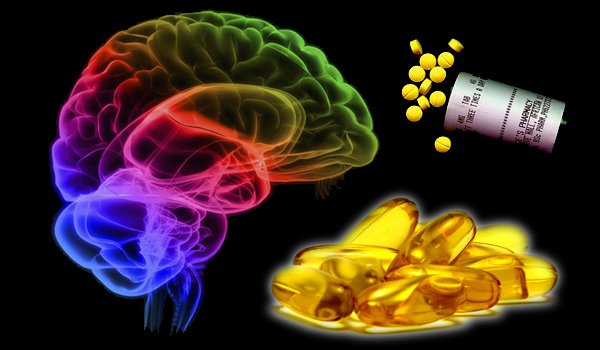 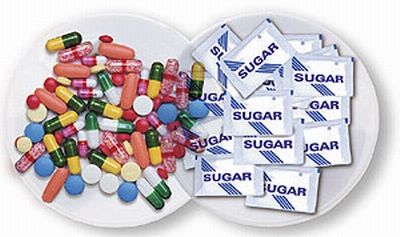 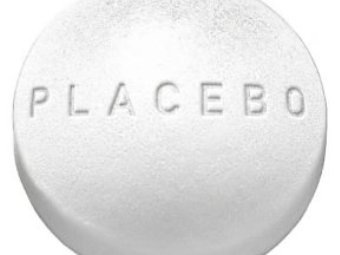 На мой взгляд, плацебо эффекты не должны оставаться без внимания. Необходимо оценивать плацебо-терапию на уровне лекарственной терапии.

 
   


   Эффект плацебо не только способствует выздоровлению. Он опирается на наши ожидания, надежды и опасения.
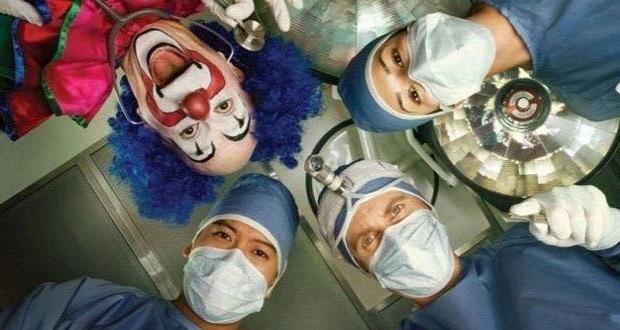 Литература
1. http://rpt.health-ua.com/article/22.html
2.http://ru.wikipedia.org/wiki/%D0%9F%D0%BB%D0%B0%D1%86%D0%B5%
3.http://nlp-system.com/effekt_placebo.php
Рекомендуем просмотр фильма «Целитель Адамс», режиссер: Том Шэдьяк. 
Ролик «Научпок» «Работает ли эффект плацебо»